About Trust for London
We are an independent charitable trust funding work which tackles poverty and inequality in the capital. 

We are interested in work that develops new and imaginative ways of addressing the root causes of London’s social problems, especially work which has the potential to influence and change policy, practice and public attitudes. 

We are willing to take risks by supporting unpopular causes and activities that government is unlikely to fund. 

Annually we provide around £11 million in grants to approximately 120 organisations.
Summary of programme areas
Good Homes and Neighbourhoods
Good Homes & NeighbourhoodsWhat we will fund:
Advocacy Work* - on issues such as affordability, quality and provision of housing; tenants’ participation; and improving neighbourhoods.
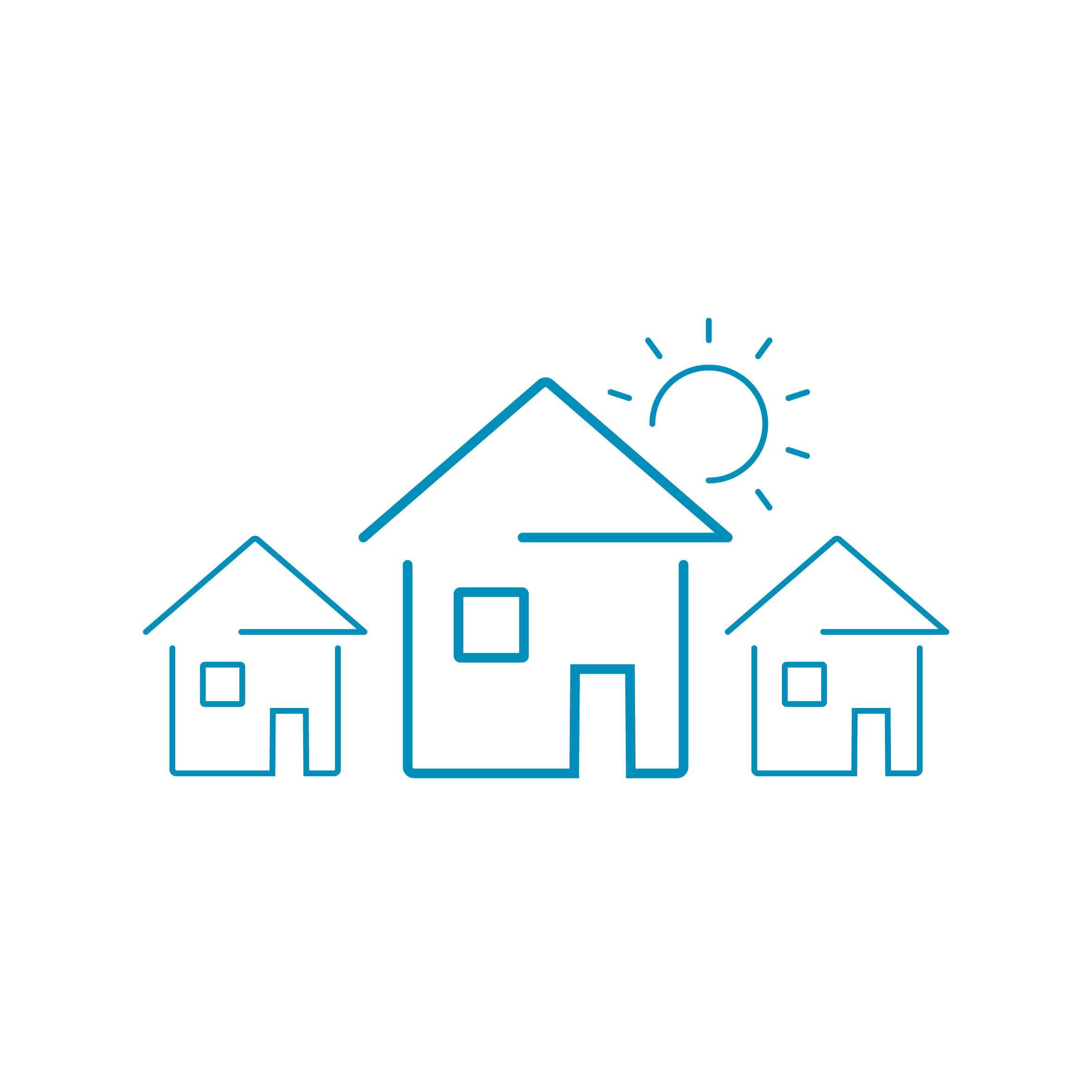 Housing legal advice – casework, representation and strategic legal action, particularly on issues relating to the private rented sector.
Action Research – to build on promising approaches to tackling complex housing and homelessness issues
*Advocacy work includes campaigning, organising, policy work and research
Better WorkWhat we will fund:
Progression routes out of low paid work – to increase insights on the effectiveness of support;  to target employers to improve their employment practice; and with groups of low paid workers where there is little known about what works.
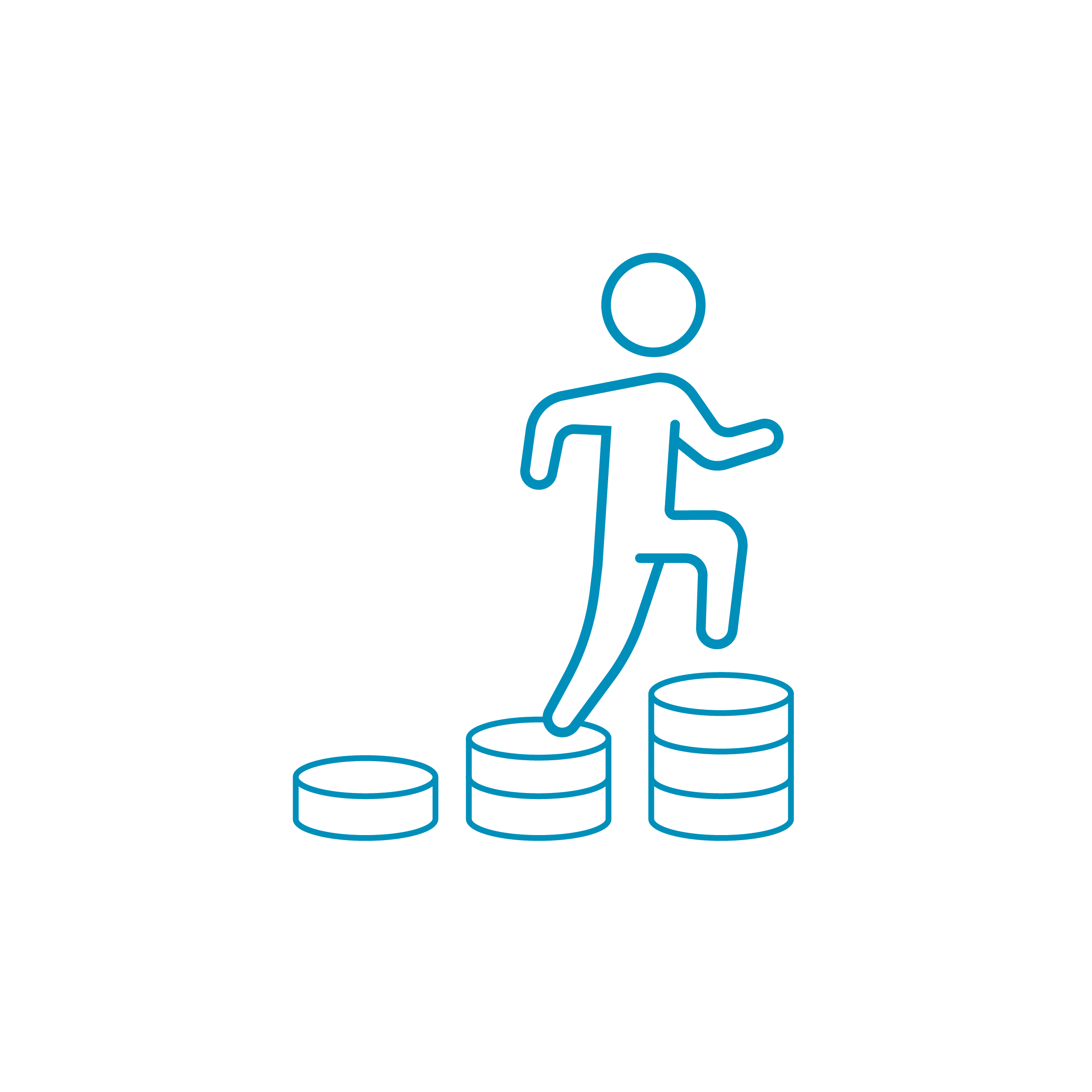 Employment legal advice － casework, representation and strategic legal action, which protects workers’ rights and tackles issues of discrimination.
Advocacy work* - on issues such as improving pay for those on low incomes; addressing exploitation in the workplace; improving public sector practice; and
promoting good employment practice.
Improving the capacity and skills of civil society － working on employment-related issues.
*Advocacy work includes campaigning, organising, policy work and research
Decent Living StandardsWhat we will fund:
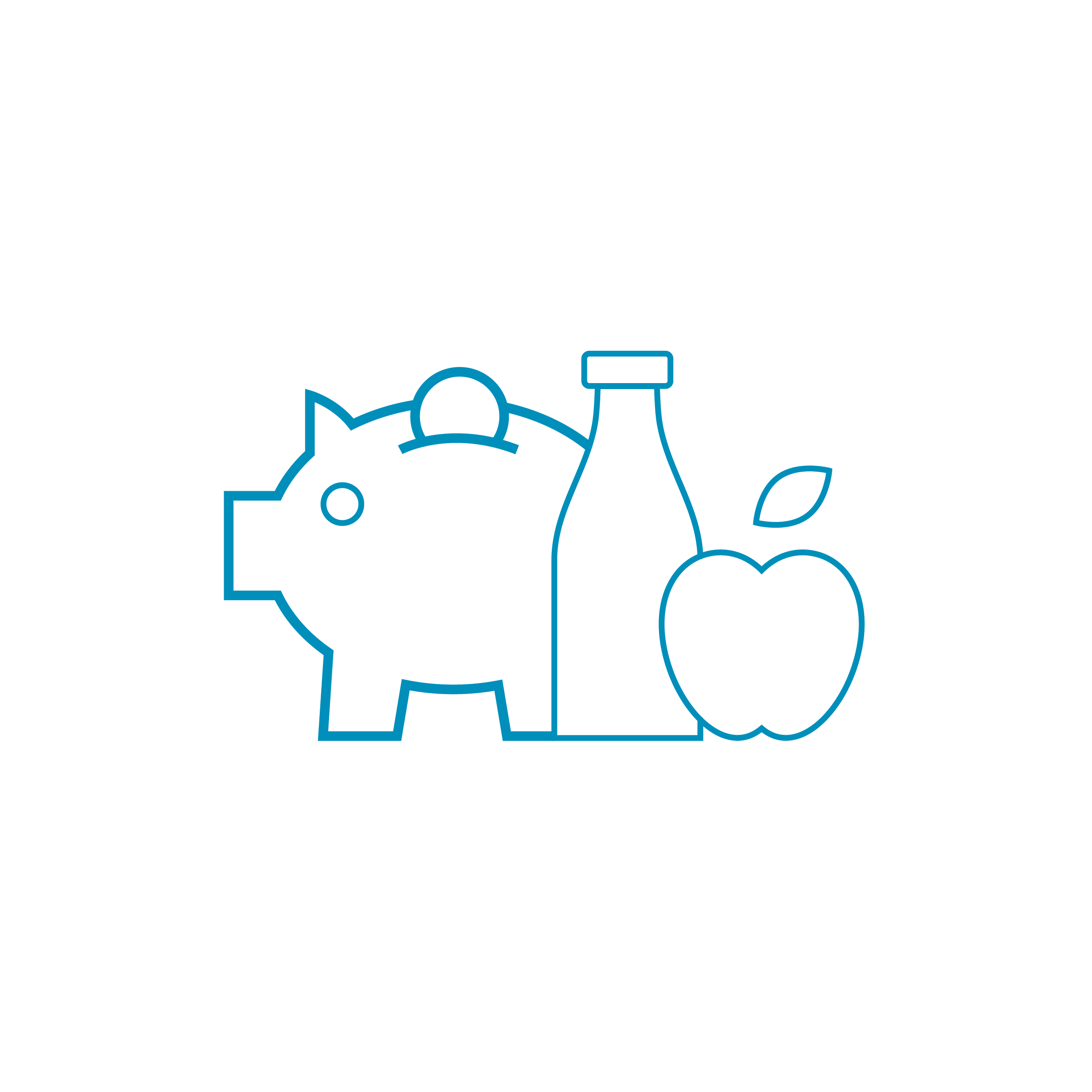 Advocacy work* - on issues such as the impact of welfare reform; improving the welfare support system; reducing the cost of living; and on public attitudes to poverty.
Social welfare legal representation - at specialist level including casework and
representation for appeals and strategic legal action.
*Advocacy work includes campaigning, organising, policy work and research
Shared WealthWhat we will fund:
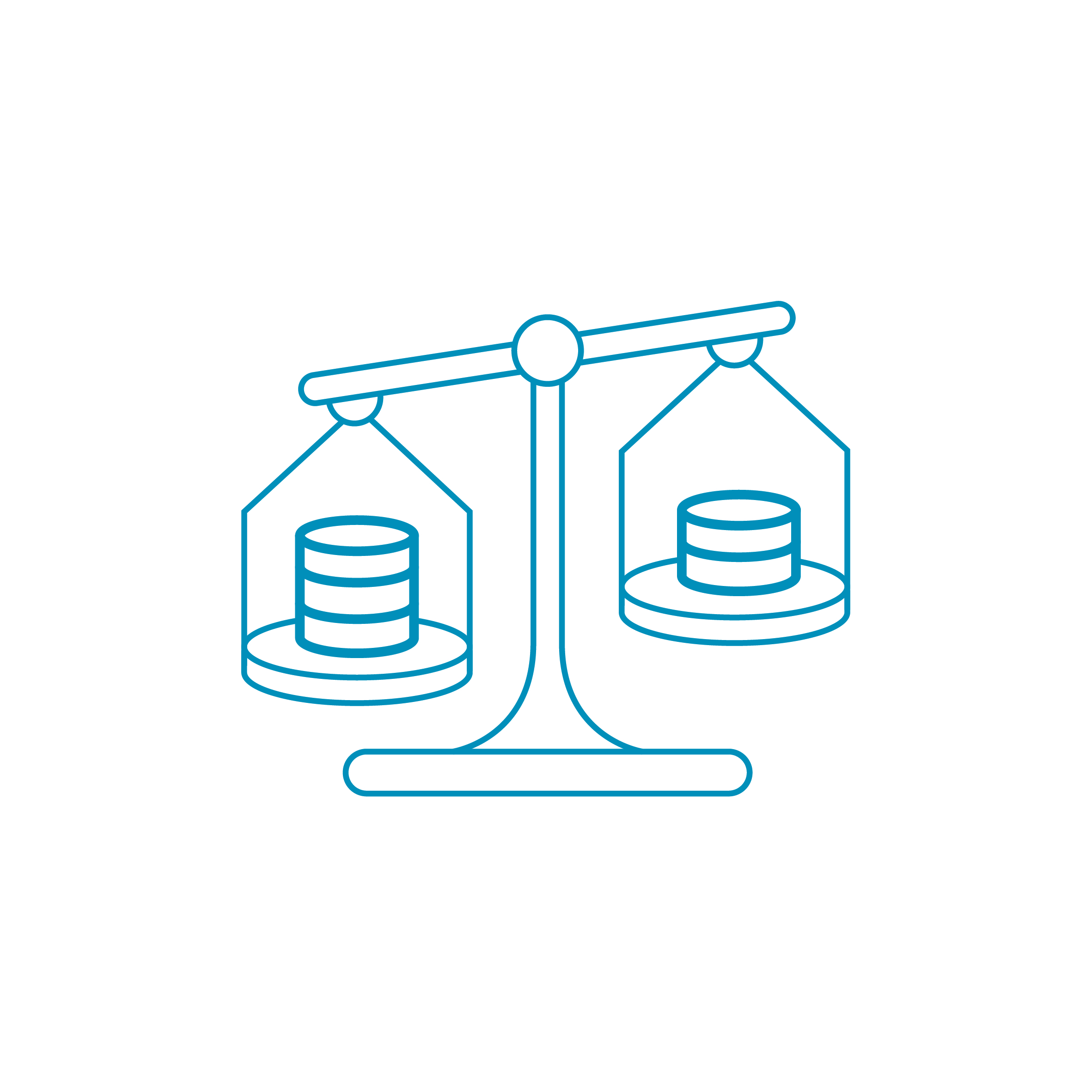 Advocacy work* - on issues such as the impact of income and wealth inequality; increasing involvement of employees in the workplace; reducing income and wealth inequality; greater transparency on property and land ownership.
*Advocacy work includes campaigning, organising, policy work and research
Pathways to SettlementWhat we will fund:
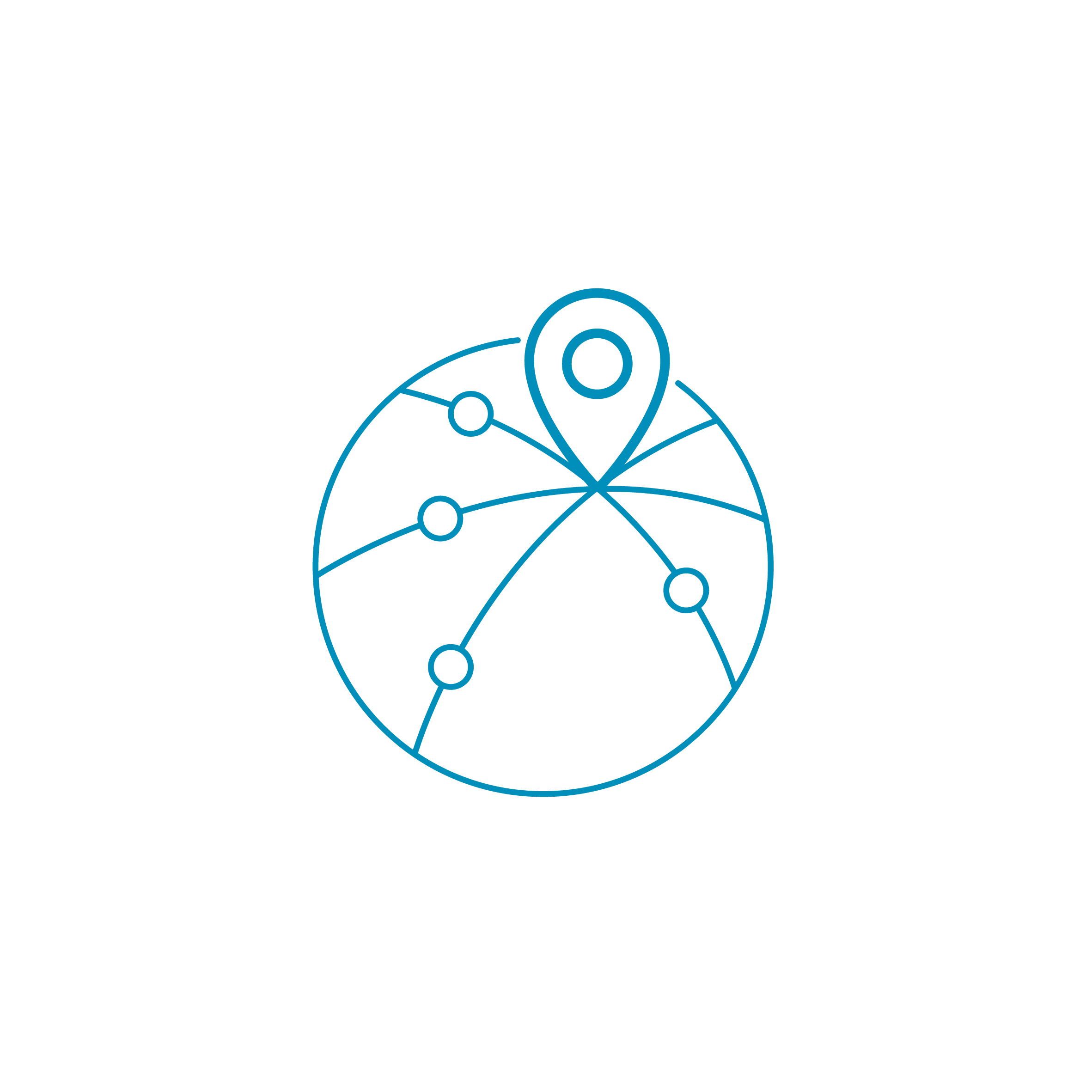 Specialist immigration legal advice - in areas of law that fall outside of legal aid.  (OISC level 3 or equivalent)
Advocacy work* - on issues such as promoting a more dignified immigration system; improved understanding of public attitudes on migration; challenging exploitation of vulnerable migrants and creating more effective pathways to citizenship.
*Advocacy work includes campaigning, organising, policy work and research
Stronger Voices
We will fund: Work that enhances the capacity of civil society to influence policy and decision making in our other programme areas which include: Good Homes and
Neighbourhoods, Better Work, Pathways to Settlement, Decent Living Standards
and Shared Wealth, in the following areas:
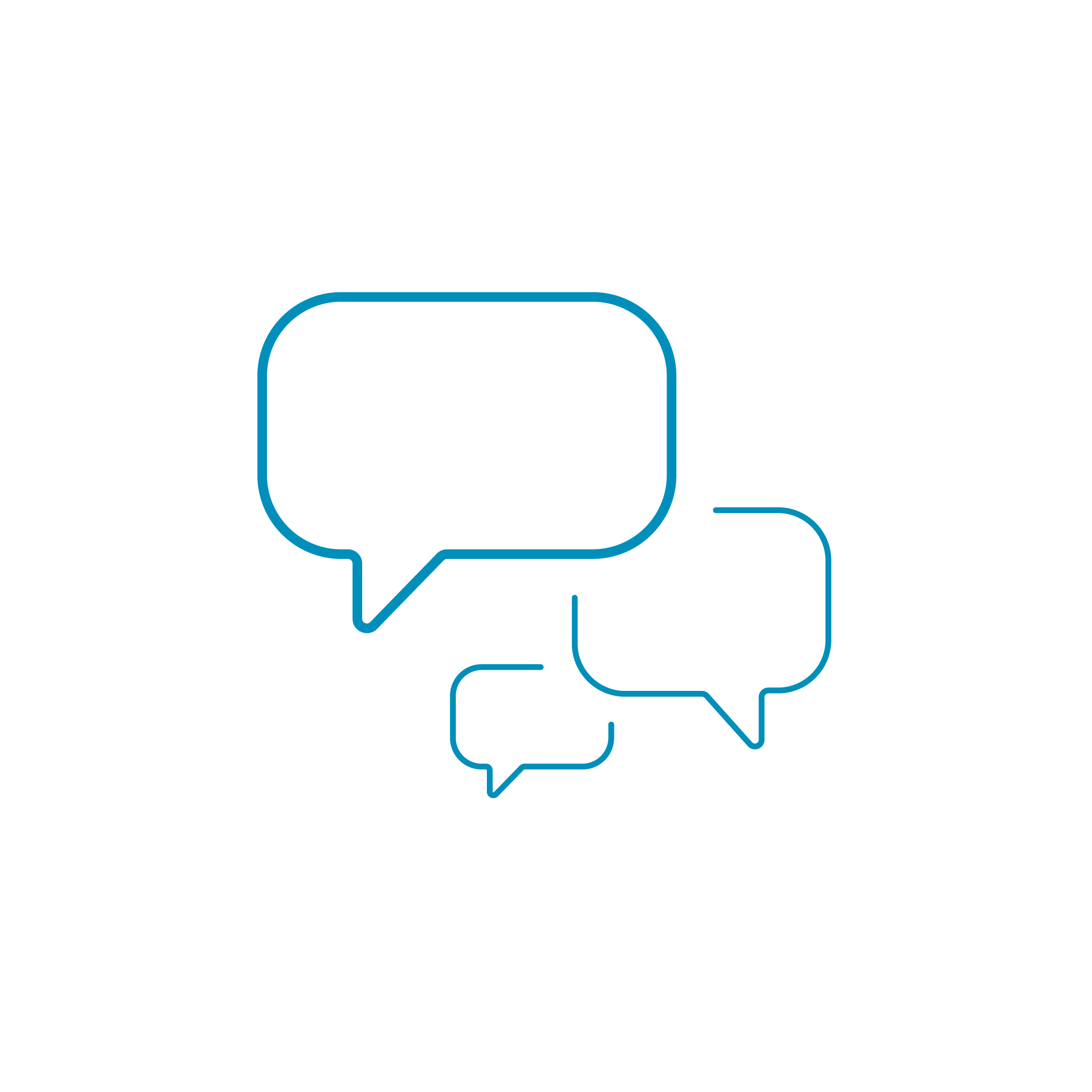 Campaigning -  including community organising and advocating for specific policy changes
Strategic communications – improving the framing of narratives and messages to influence public attitudes.
Voice - increasing the involvement of people with first-hand experience of poverty and inequality in campaigning and leadership of organisations and movements.
Gathering evidence about poverty and inequality – on the impact of poverty and inequality on different communities
Connected Communities (small grants for small groups)
We define small groups as those that have an annual income of under £100,000
We will fund:
Strengthening Voice - groups of people who are directly experiencing poverty and inequality, to campaign on solutions to emerging or long-standing problems in communities.
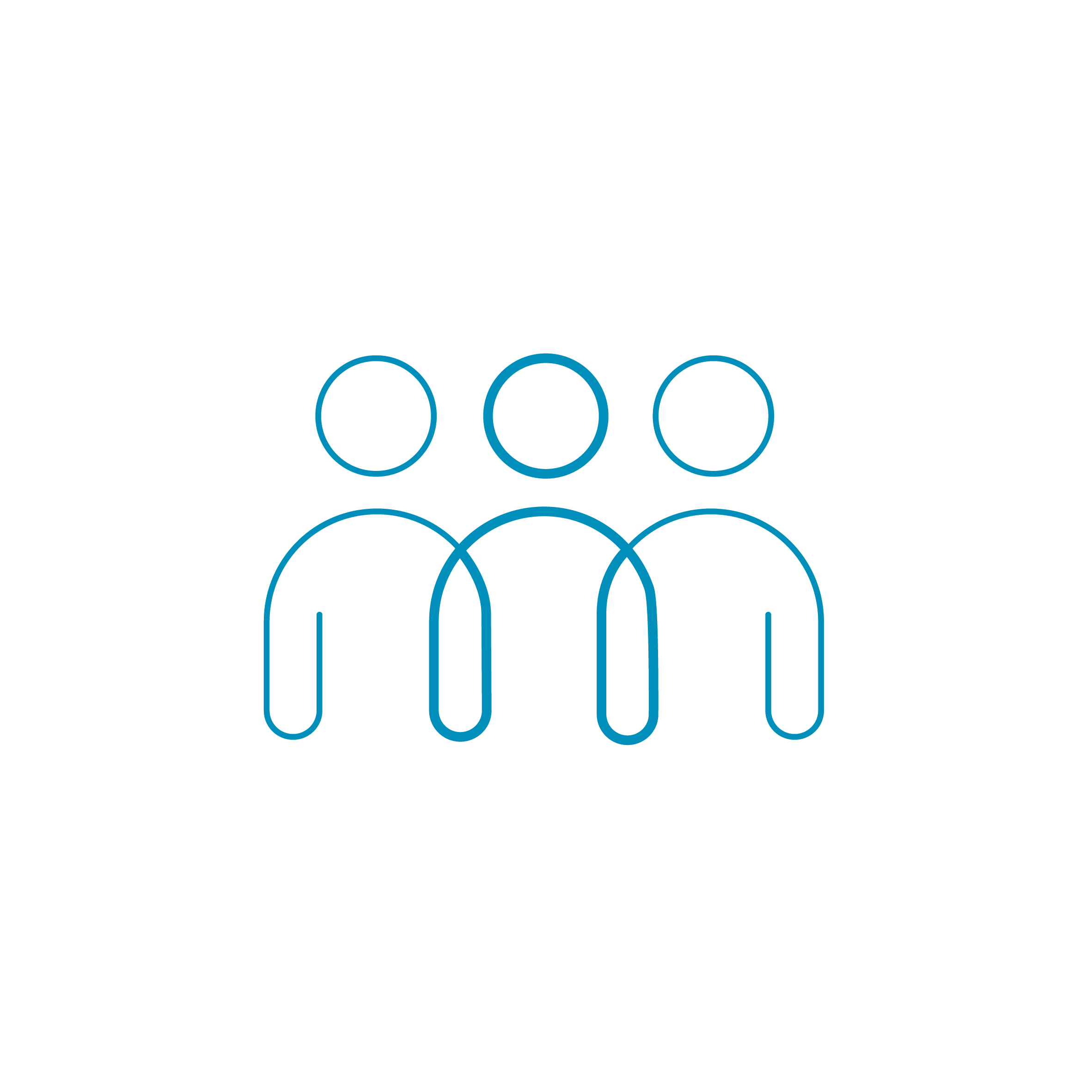 Community activities, led by communities, in outer London boroughs - which bring together different groups of people to respond to local needs and gaps in services. This is targeted at areas which have experienced a rapid change in the population and increased levels of poverty.
Advice work - to support groups already providing social welfare advice and to improve the quality of that advice.
Shortlisting criteria
Please note, for work relating to deaf and disabled people, we will only fund organisations which have a majority of deaf and disabled people on their governing body (ideally 75%) and with at least half their staff members being deaf and/or disabled.
Closing Dates:
1st week of February for the June Grants Committee
1st week of June for the October Grants Committee 
1st week of October for the February Grants Committee
NEXT CLOSING DATE:  2 February 2021
Applications must be received by 1pm on the closing date
Not Just Grants….
Alongside grant making, we can also support organisations through social investment. This is funding that, unlike a grant, is repaid, e.g. a loan or equity
Read the full funding guidelines – available on our website
Contact us
grants@trustforlondon.org.uk
www.trustforlondon.org.uk